Escolhas
Pastoral Estudantil – APV
Pr. Bruno Aiolfi
[Speaker Notes: www.4tons.com
Pr. Marcelo Augusto de Carvalho]
[Speaker Notes: O que difere um animal de racional ou irracional é justamente que enquanto o irracional vive por instinto, o racional vive por escolhas, ou pelo menos deveria!]
O que comer!
[Speaker Notes: Tem as escolhas simples e constantes, como o que comer....]
O que vestir!
[Speaker Notes: O que vestir]
Onde tirar férias!
[Speaker Notes: E elas podem ir se complicando e se tornando menos recorrentes...
Como onde tirar férias...]
Qual Profissão terei!
[Speaker Notes: Qual a profissão terei...]
[Speaker Notes: (Ler)]
[Speaker Notes: (Ler)]
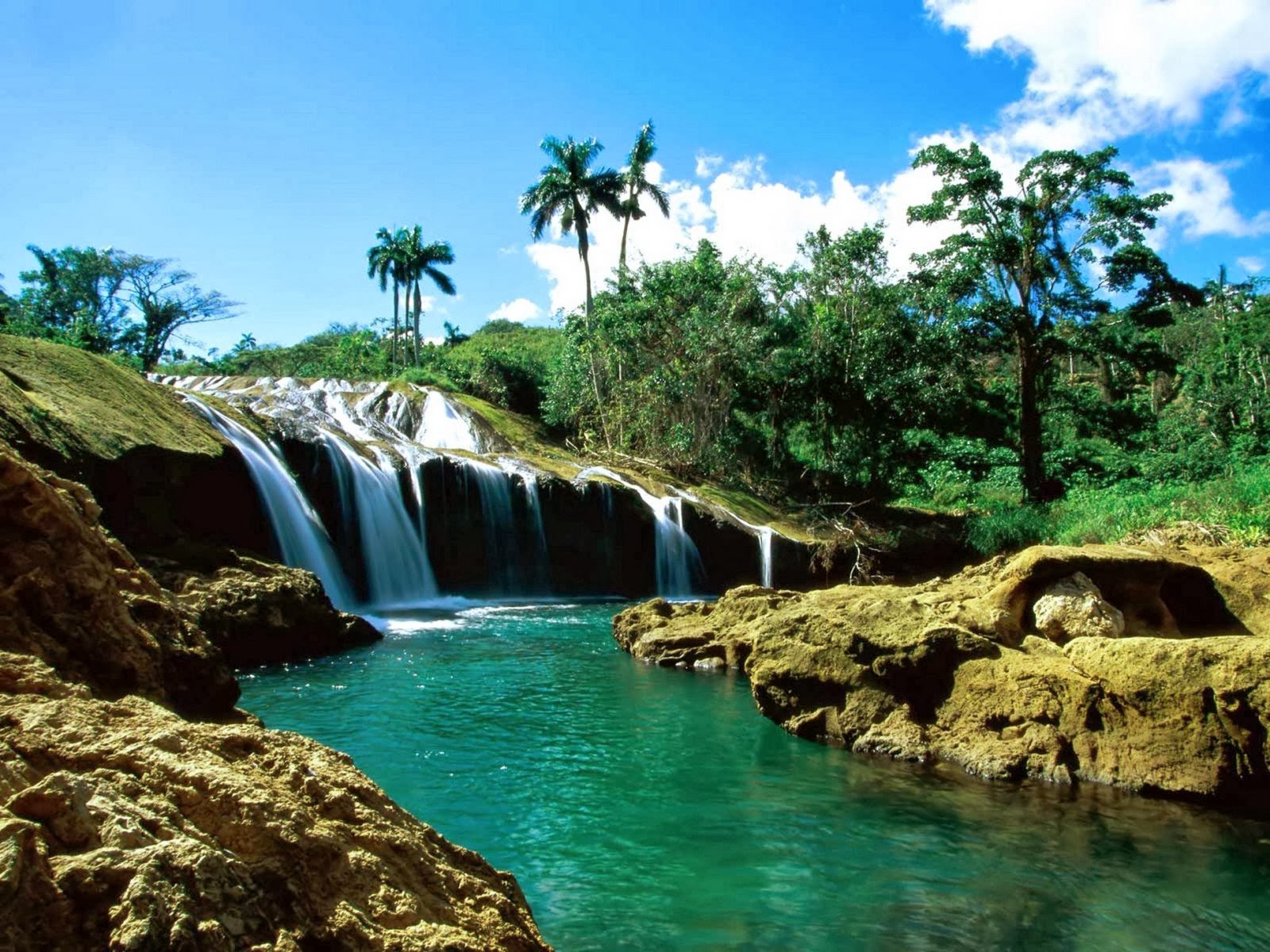 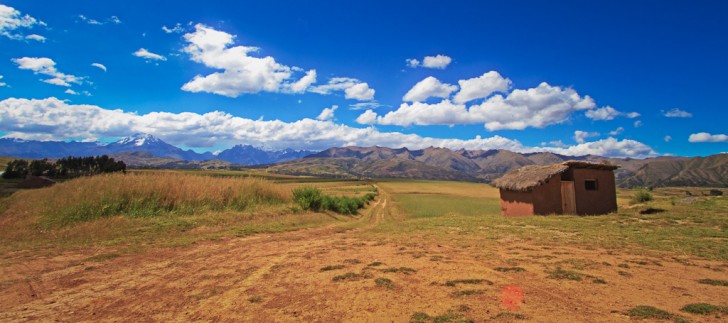 AS ESCOLHAS DE LÓ
Gn 13 e Gn 19
[Speaker Notes: Vamos usar um exemplo de como as escolhas são importantes...
Ló era sobrinho de Abraão, um homem muito rico, tão rico que ele e seu Tio não podiam ficar próximo, pois não havia agua e comida suficiente no mesmo lugar para todos da falia, servos e animais...]
Disse Abrão a Ló: Não haja contenda entre mim e ti e entre os meus pastores e os teus pastores, porque somos parentes chegados.
Acaso, não está diante de ti toda a terra? Peço-te que te apartes de mim; se fores para a esquerda, irei para a direita; se fores para a direita, irei para a esquerda.
Gn 13:8-9
[Speaker Notes: Eles precisaram se separar (Ler o texto)]
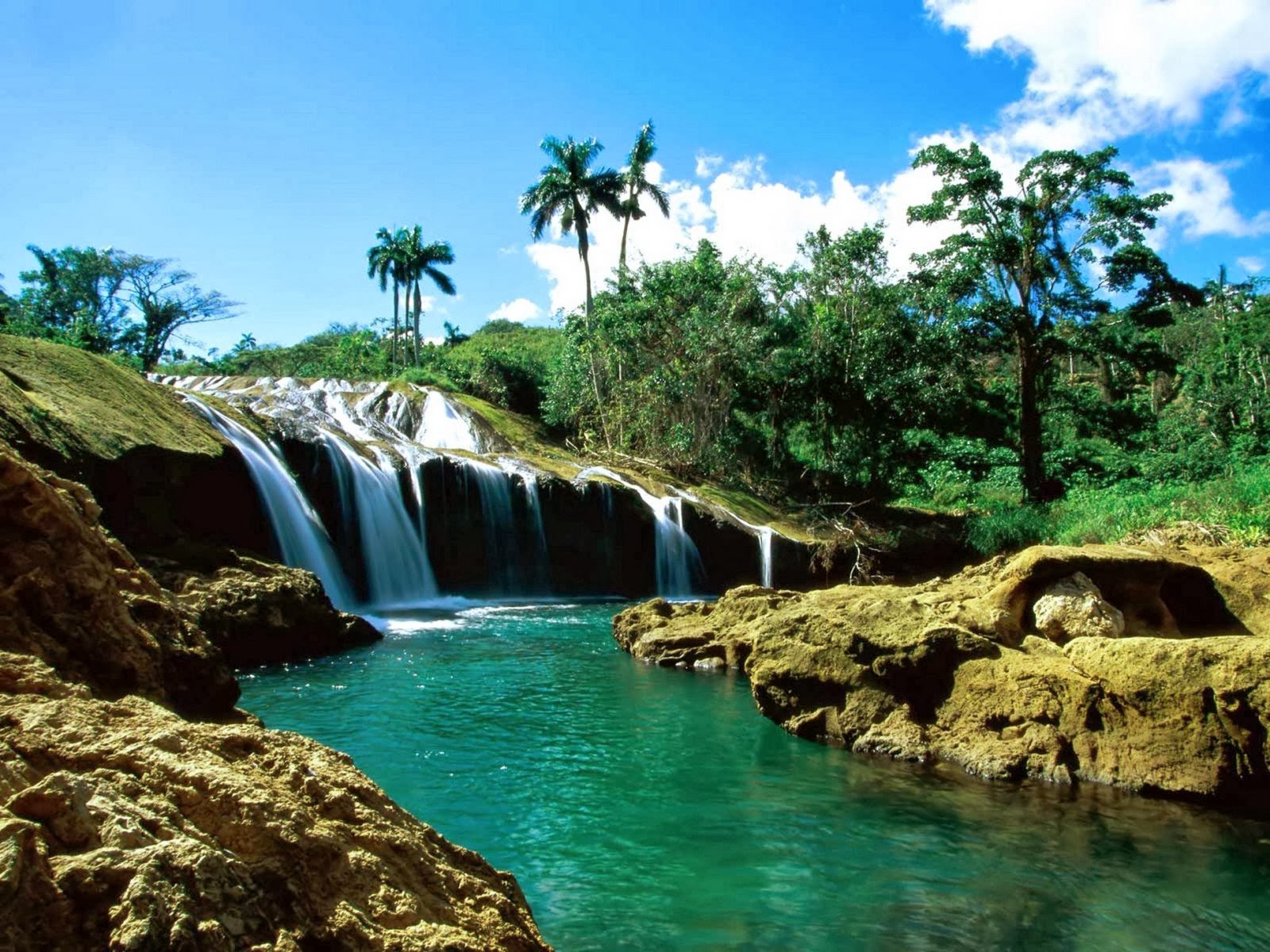 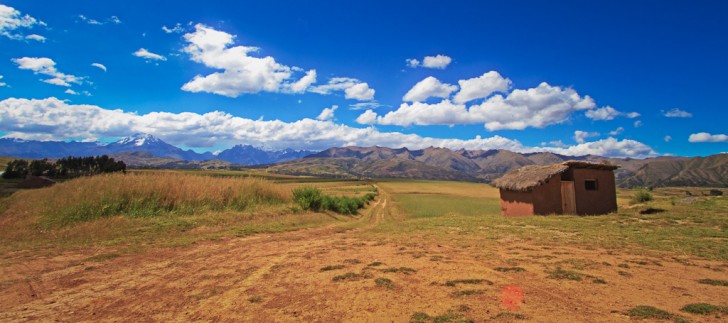 Escolha Simples e Fácil
[Speaker Notes: Aparentemente uma escolha simples a que Abraão ofereceu a Ló, a vista um lugar era lindo, tinha grandes cidades, um lindo verde, rios... O outro um verde apagado, clima árido, pequenos vilarejos, qual é a escolha obvia? Claro e foi essa que Ló fez, vou para o melhor lugar aos olhos...]
Consequências Terríveis
[Speaker Notes: Mas aquele mesmo homem rico e poderoso, foi para um lugar onde as influencias não eram boas, embora bom aos olhos, era um lugar onde o crime e a prostituição eram muito fortes, a tal ponto de Deus ter que intervir e mandar destruir a cidade...
Ló sai da cidade, sem nada, perdeu tudo, sua riqueza, seus servos, seus animais, e também sua esposa.]
[Speaker Notes: EXISTE UMA GRANDE OPÇÃO QUANDO FALAMOS DE ESCOLHAS... DEIXAR DEUS ESCOLHER POR VOCÊ...
ELE SABE O FIM DESDE  COMEÇO, ELE CONHECE CADA DETALHE DA SUA VIDA E SABE O MELHOR PRA VOCÊ]
[Speaker Notes: E AI? VAI ESCOLHER OU DEIXAR DEUS ESCOLHER POR VOCÊ?
Deus abençoe sua escolha!
Vamos orar!!!]